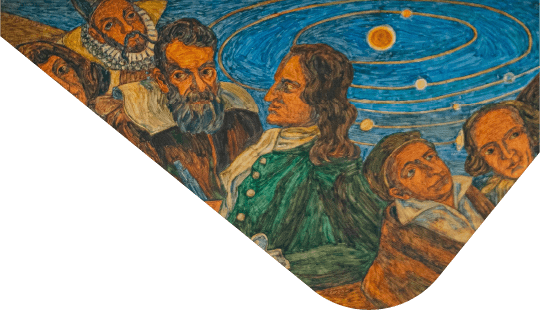 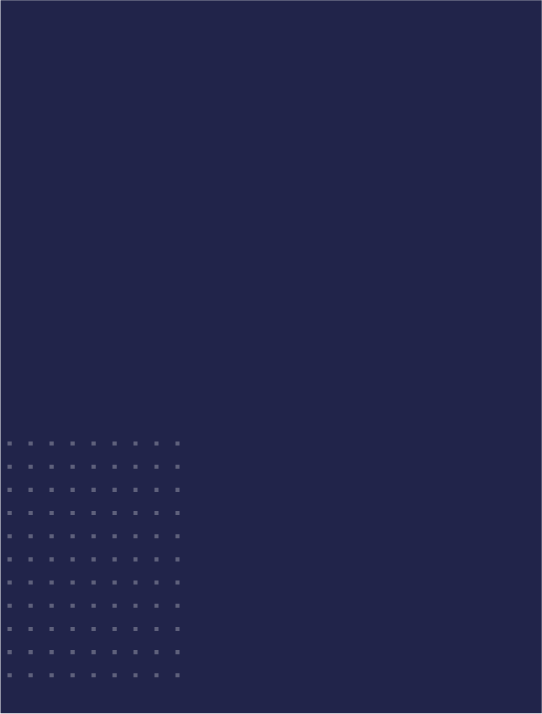 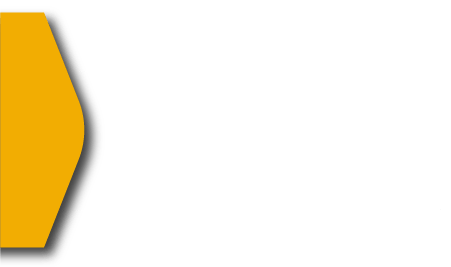 TÍTULO DEL
EVENTO
Invitado:
Nombre Completo
Estudio y/o cargo
Invitado:
Nombre Completo
Estudio y/o cargo
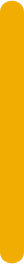 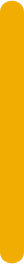 Información adicional en caso que la requiera.
Lorem ipsum dolor sit amet, Lorem ipsum dolor sit amet, consectetuer adipiscing elit, sed diam nonummy nibh euismod tincidunt ut laoreet dolore magna aliquam erat volutpat.
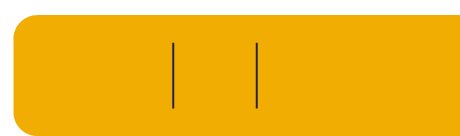 12
Hora:
06:00
de 2024
Ubicación o link:
xxxxxxxxxxxxxxxxxxxx
Xxxxxxxxxx
de 2024
Informes: xxxxxxxxxxxxxxx  |  Organiza: xxxxxxxxxxxxxxxxxxxxxxxxxxxxxxxxx
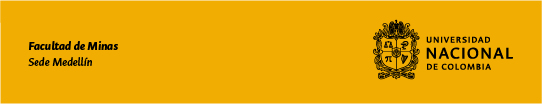